Тематический стол:“Детский взгляд на правильное питание”
МОБУ «Волховская городская гимназия № 3 имени Героя Советского Союза Александра Лукьянова»





2024 г.
Завтрак
Завтрак заряжает энергией на целый день, поднимает настроение, улучшает память и внимание
					(Иванова Виктория, 8а)
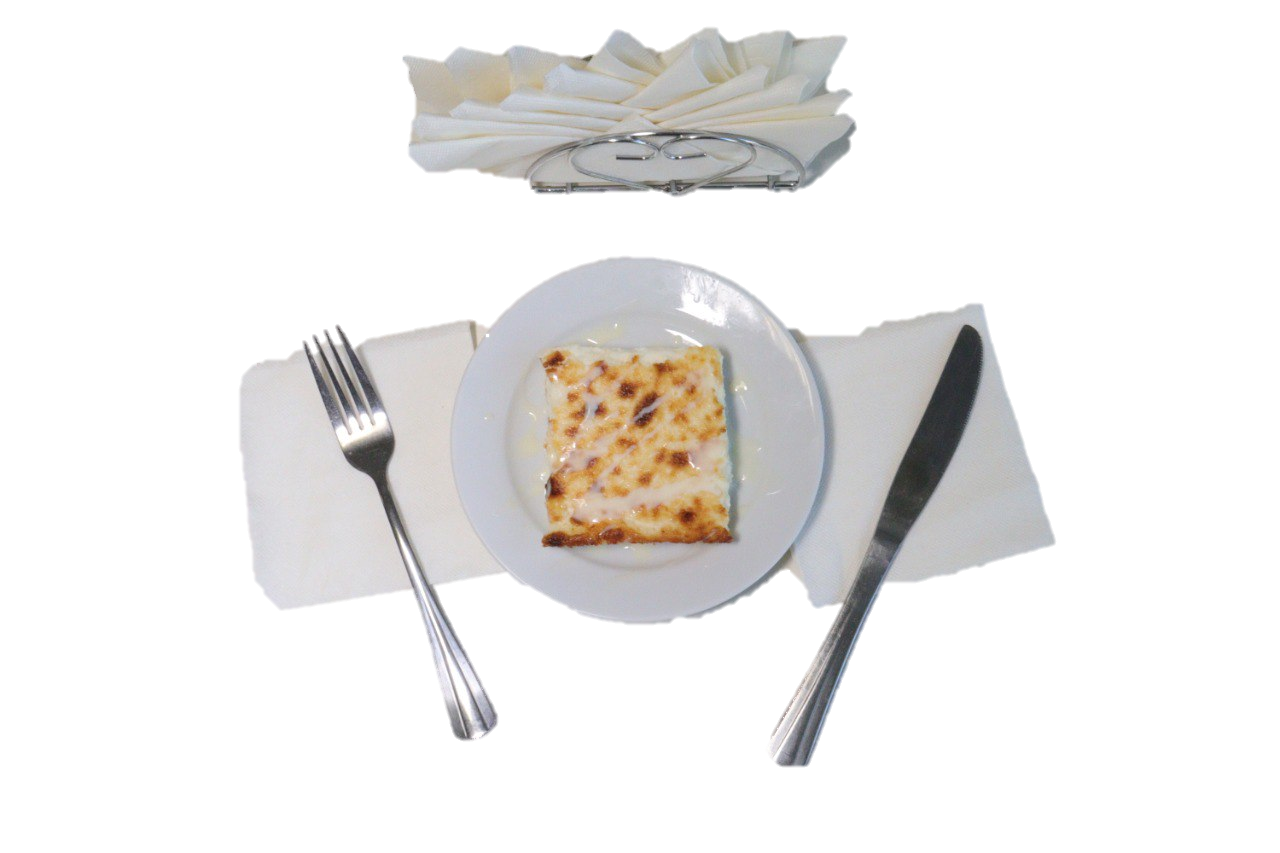 Запеканка
Запеканка содержит много фосфора и кальция, необходимых для здоровья. Благодаря наличию в составе клетчатки она рекомендована для нормализации обмена веществ, стимулирования пищеварения.Основным компонентом блюда является творог, который хорошо усваивается организмом и редко провоцирует аллергию.Запеканка богата витаминами группы В, которые важны для  сердца, сосудов, нервной системы. 		(Гаврилова Алиса, 10 класс)
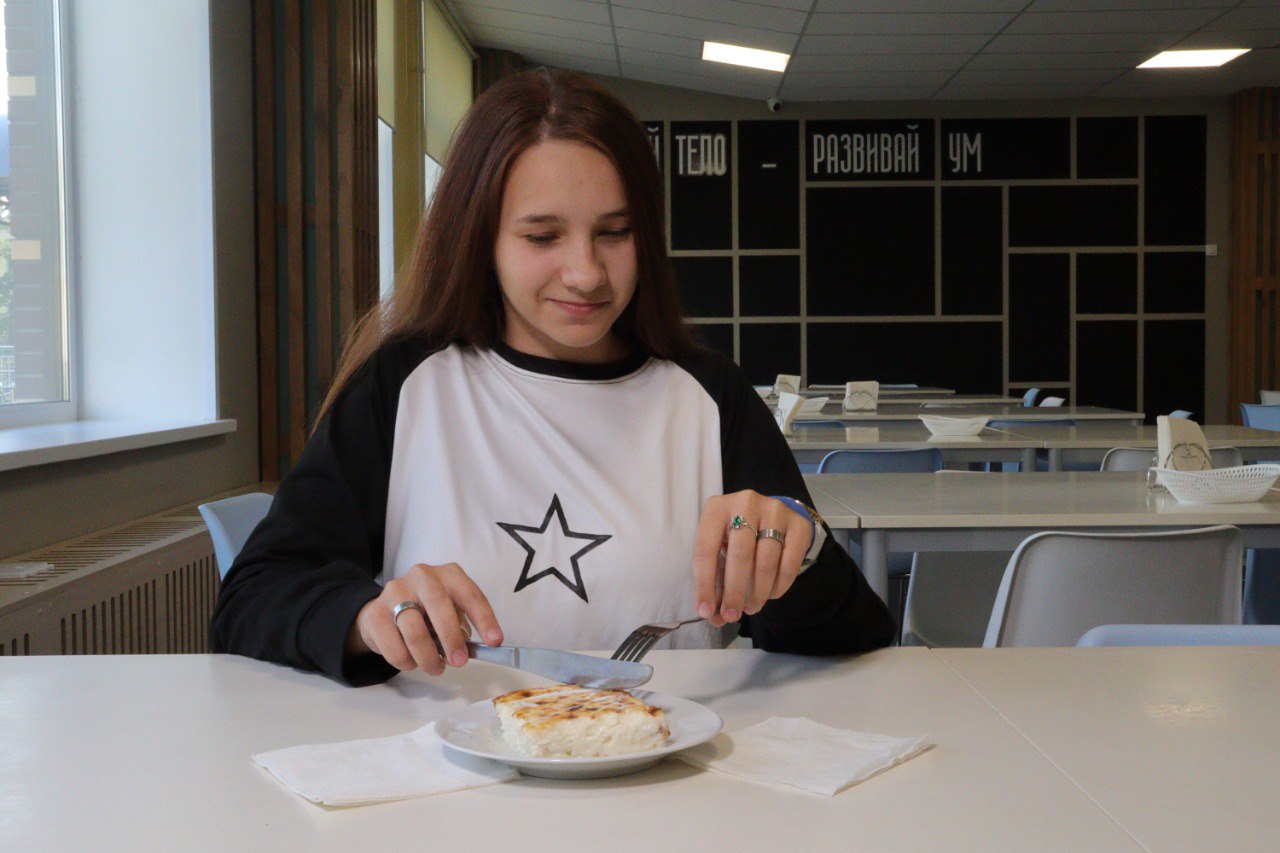 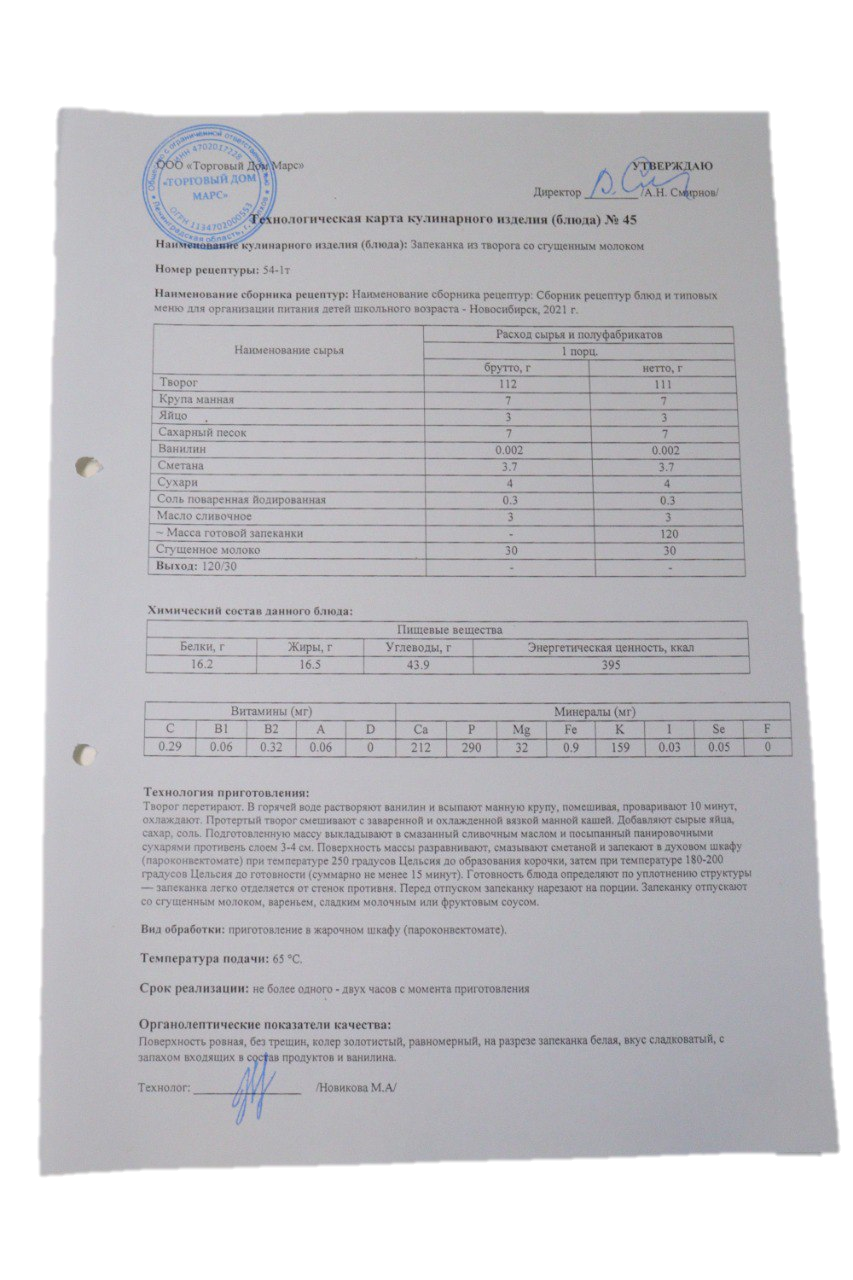 Обед
Обед для детей полезен тем, что в этот приём пищи входят несколько блюд:суп и второе с высоким содержания белка, гарниром и овощами. (Маргарита Алексеевна, технолог)
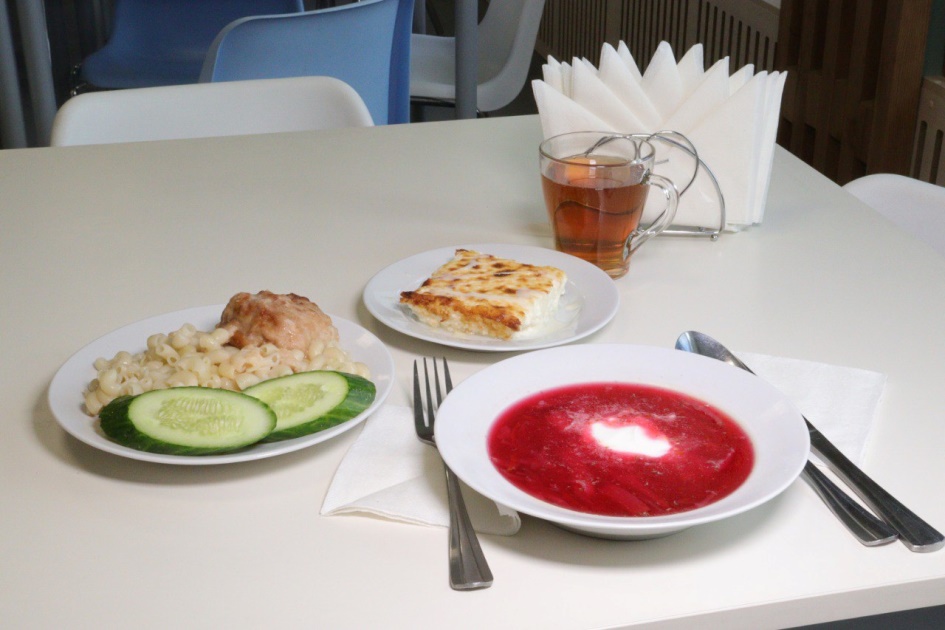 Борщ
1 Активизирует пищеварение и контролирует вязкость крови, разжижая её (что важно для сосудов и сердца). 2 Белки, содержащиеся в мясных бульонах, помогают организму запастись энергией и обеспечить высокую работоспособность. 		(Романова Елизавета, 11 класс)
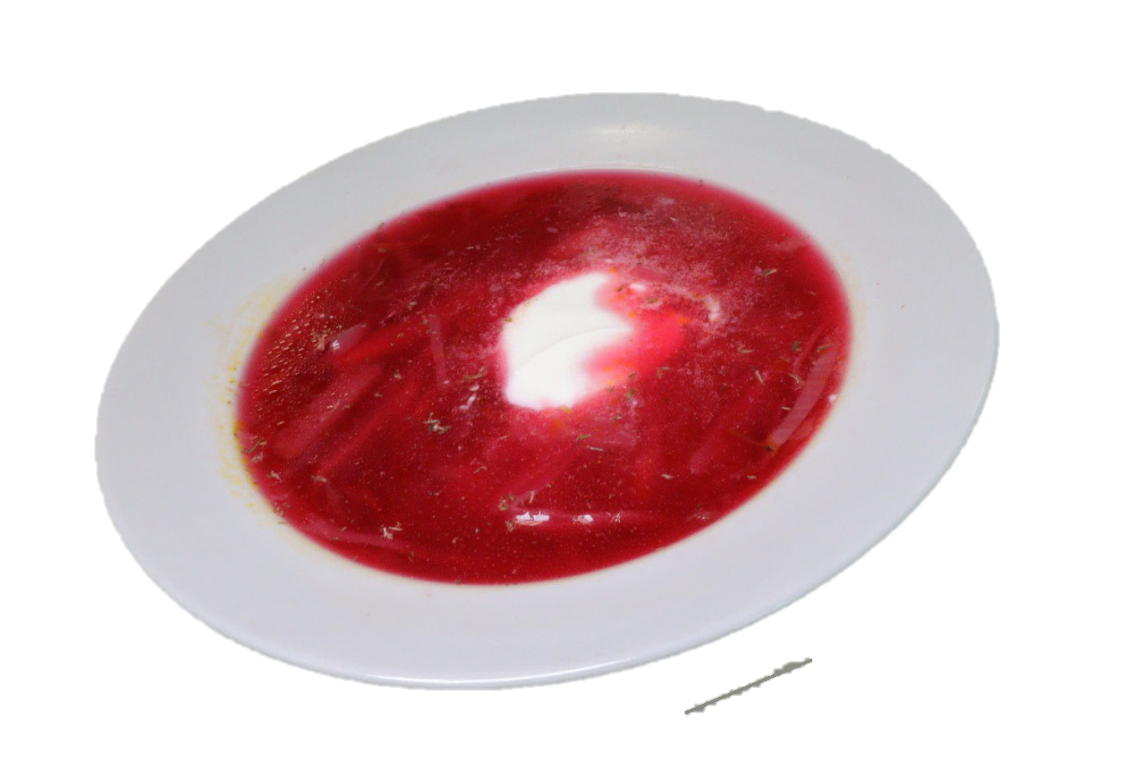 3 Сметану в борщ добавляют не только для вкуса — 
она нейтрализует кислоту. 
4 Борщ— хороший детоксикатор, способный очистить организм. Сочетание в супе овощей в отварном и пассерованном виде становится сорбентом, мягко выводящим из организма токсины, нитраты и прочие вредные вещества.
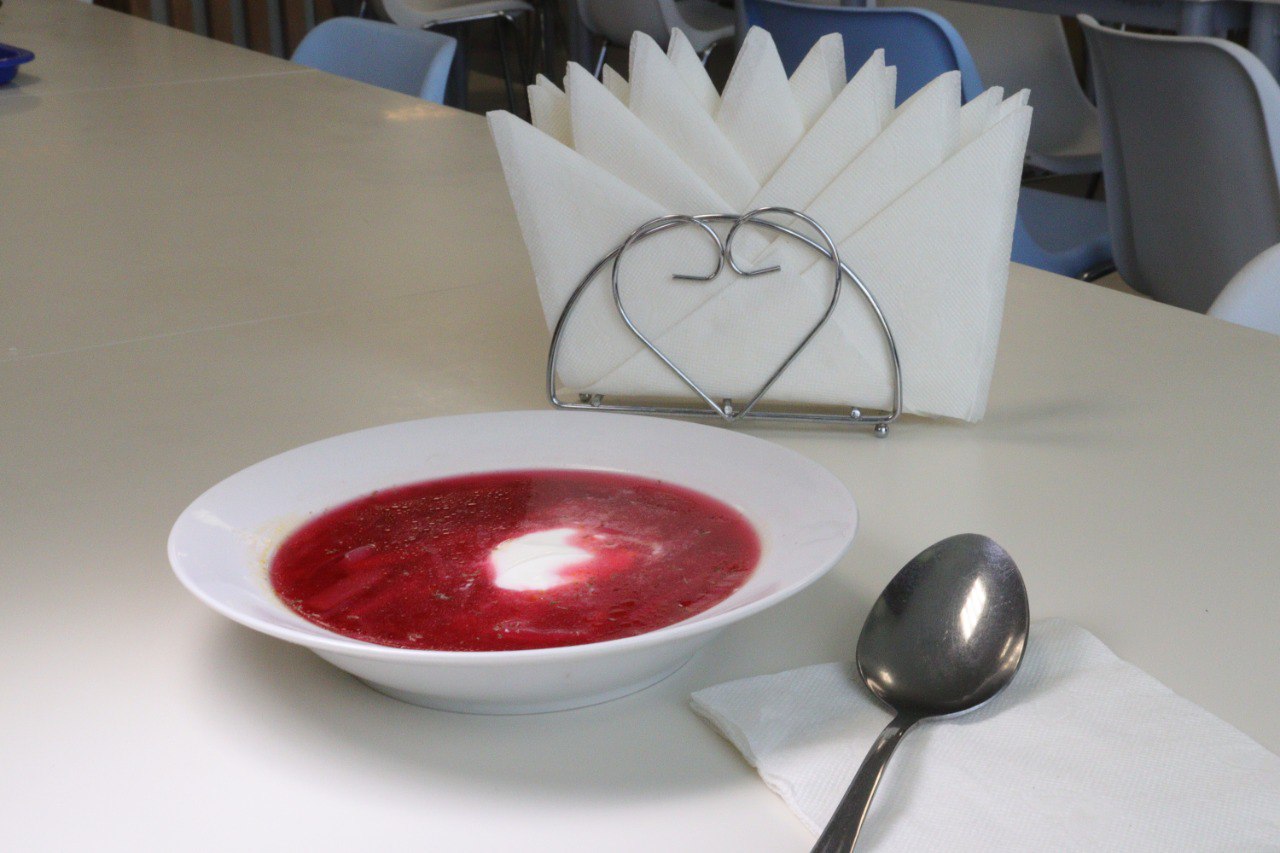 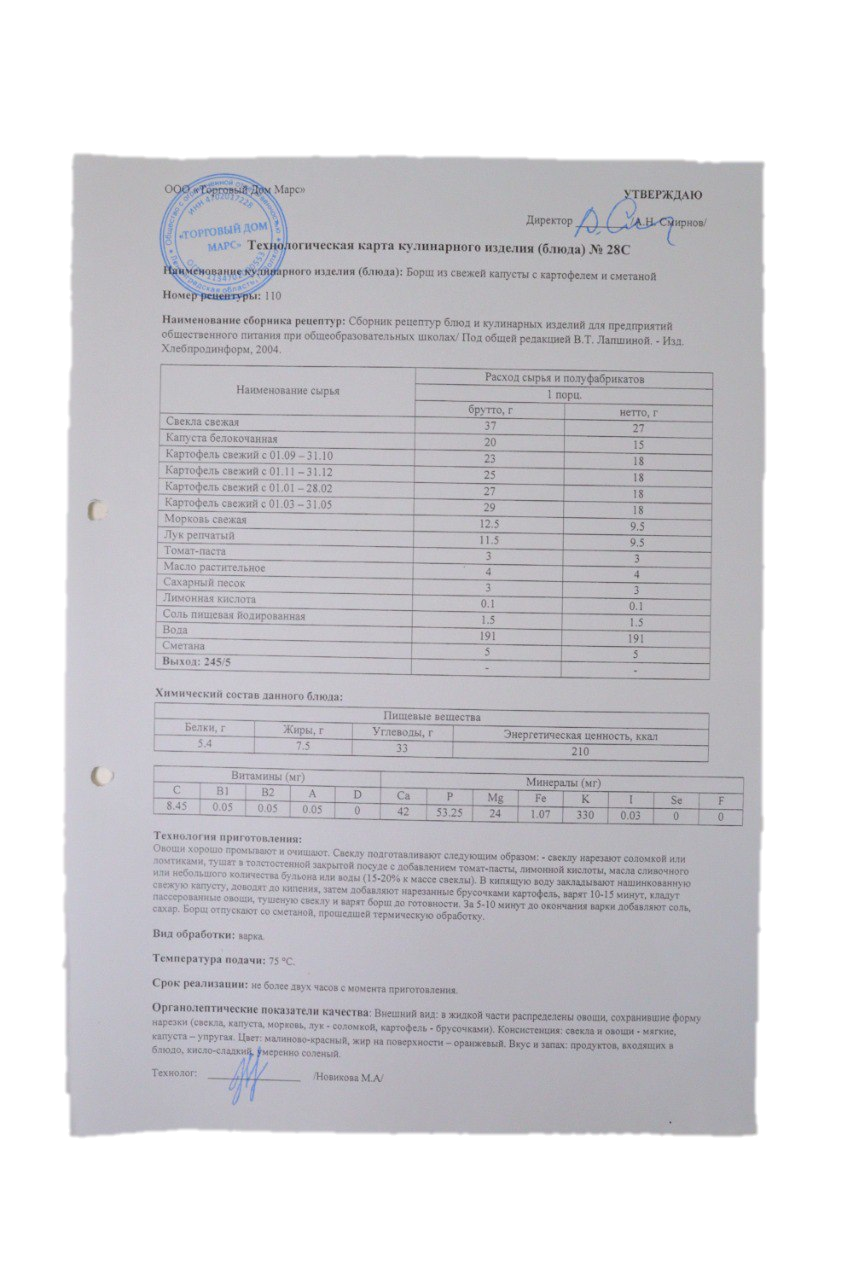 Макароны с биточком из свинины
Макароны дают энергию, благодаря содержанию в них сложных и “медленных” углеводов.			(Сокович Мария, 11 класс)
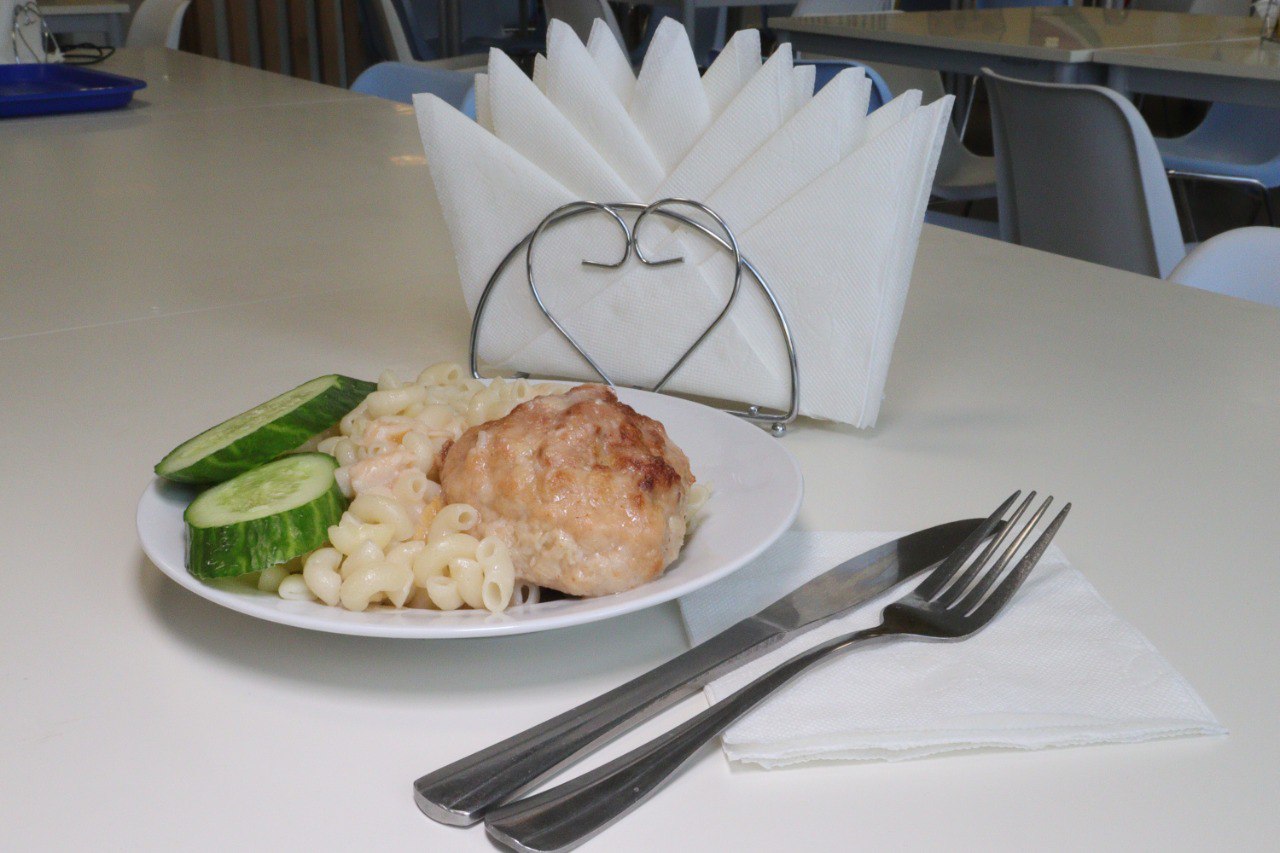 Польза биточков из свинины состоит в том, что они насыщают организм белком и являются усвояемым мясом. 
                                                                                      (Сухолёт Семён, 11 класс)




   		А ещё - это очень вкусно!
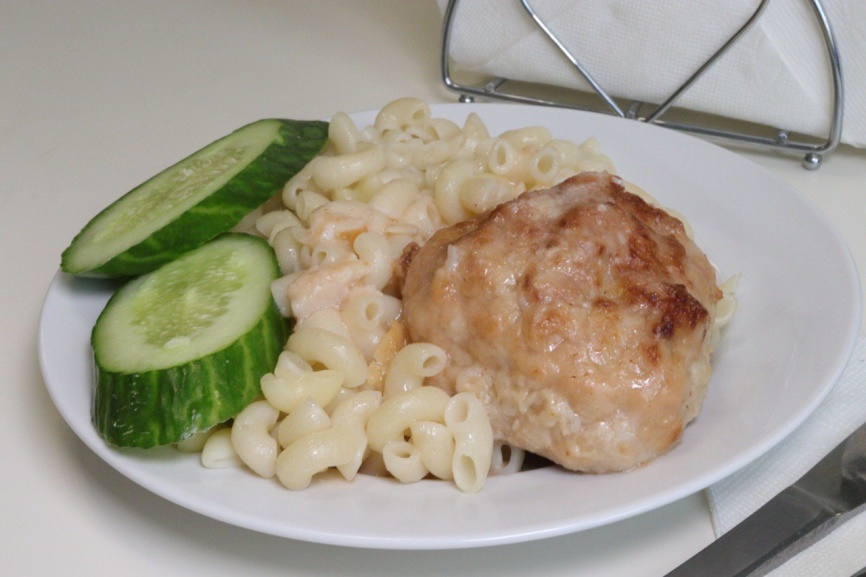 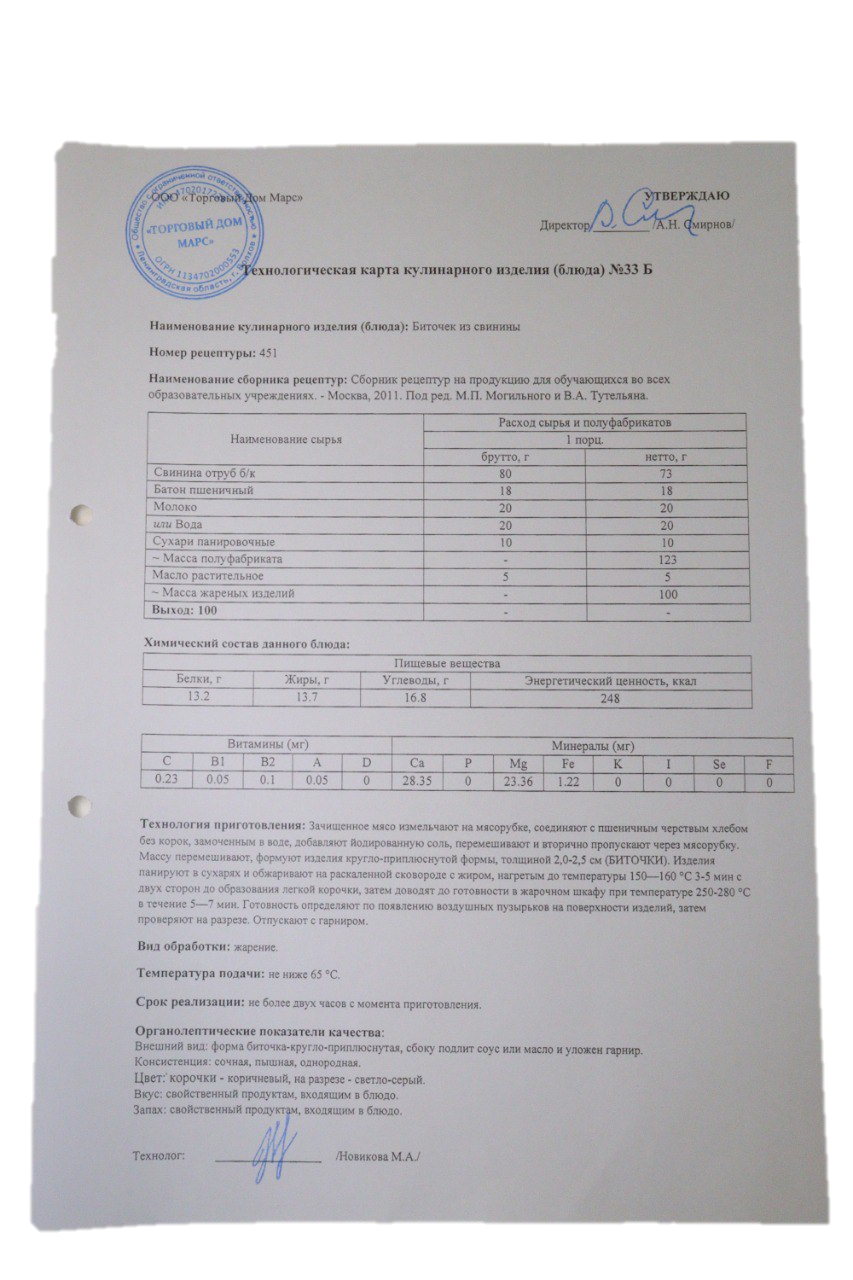 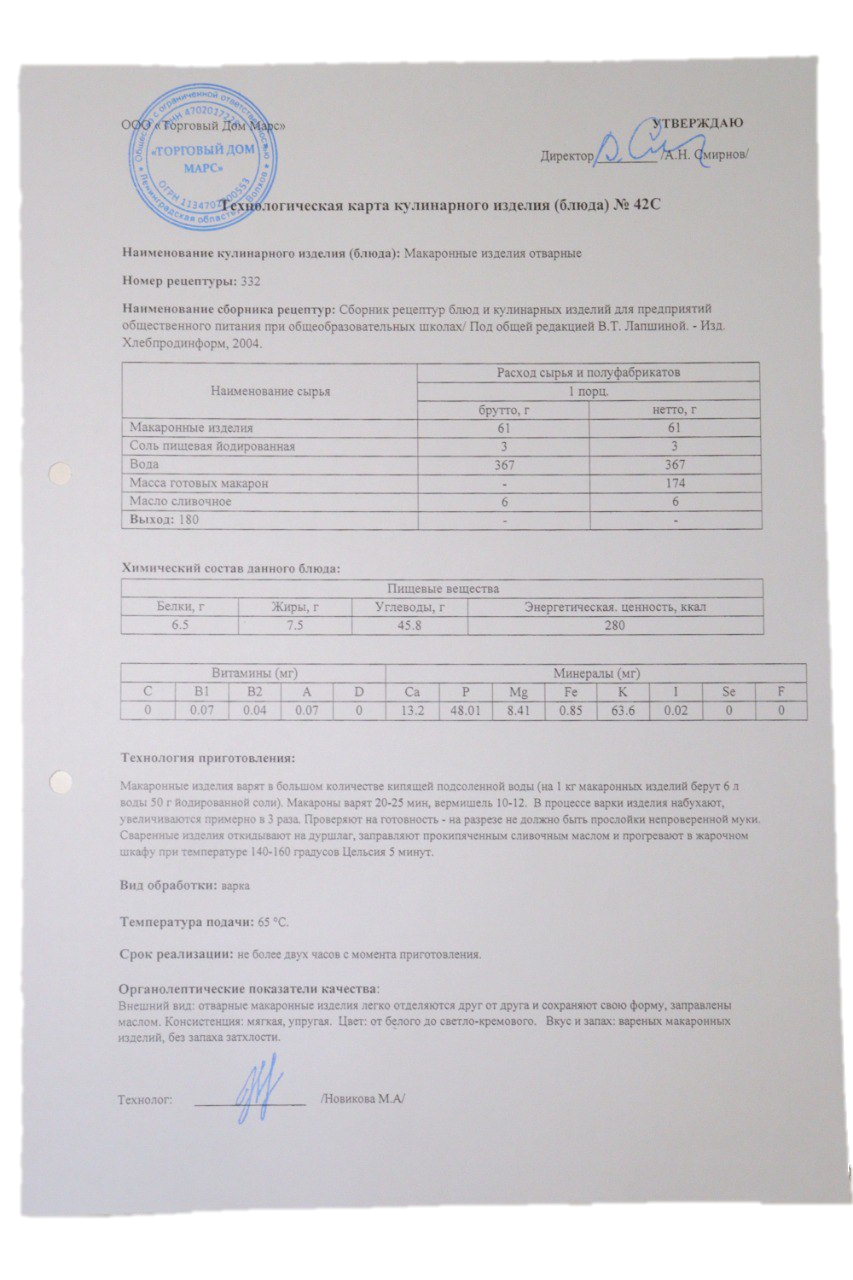 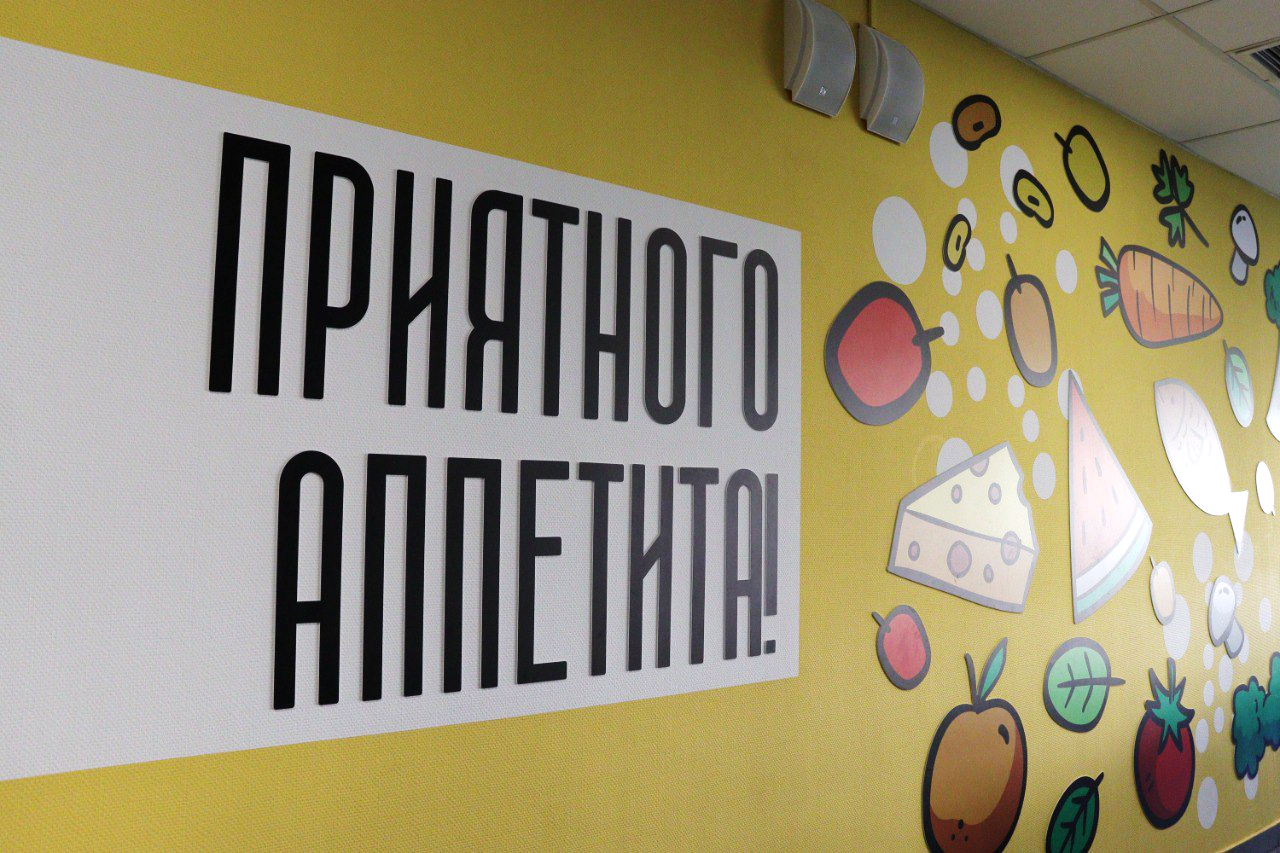 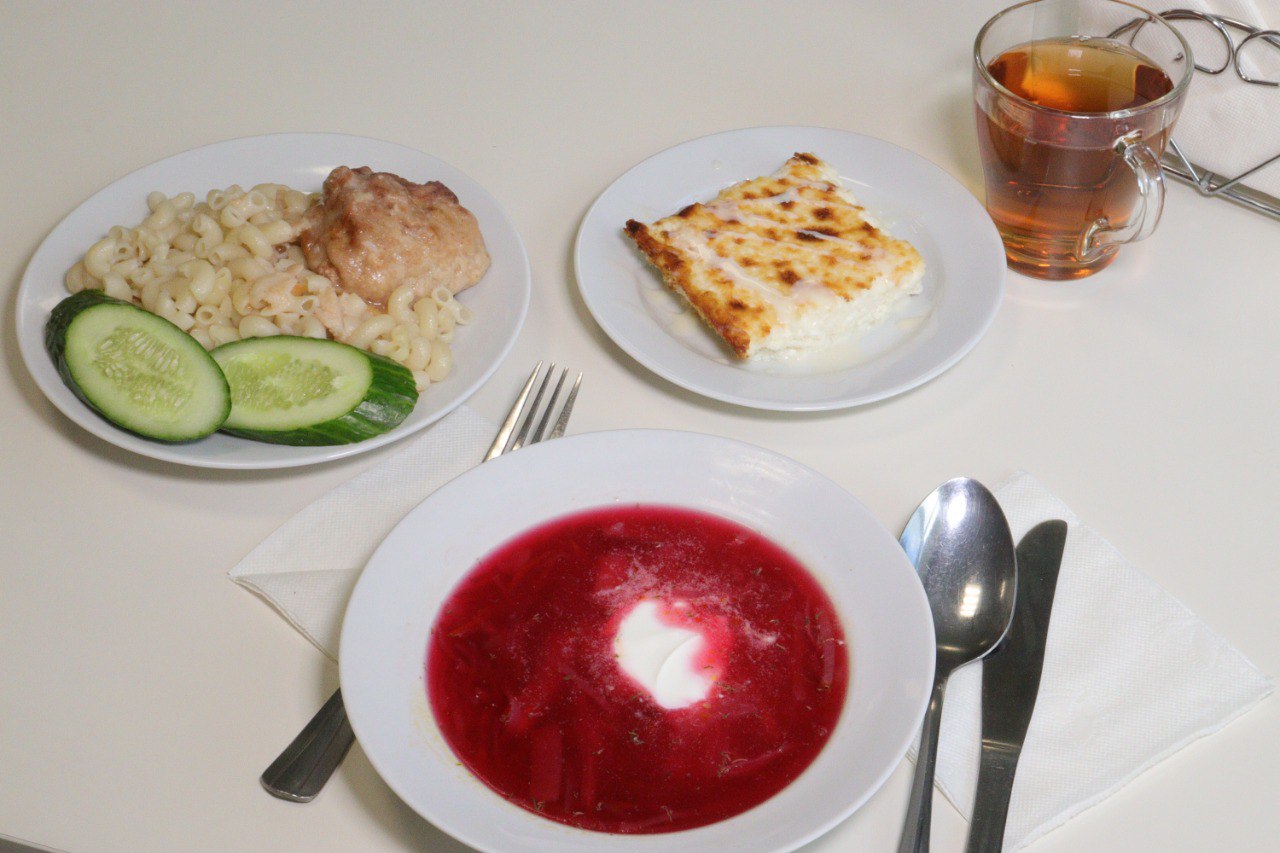